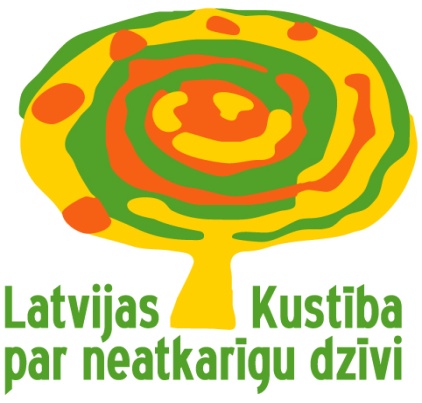 Ziņojums par situāciju ilgstošas sociālās aprūpes un rehabilitācijas centros
Inga Šķestere
Latvijas Kustība par neatkarīgu dzīvi
inga.skestere@lkndz.lv, www.lkndz.lv
Valsts sniegtie ilgstošas sociālās aprūpes un sociālās rehabilitācijas pakalpojumi
LKNDz neatkarīgo ekspertu dalība pakalpojumu kvalitātes izvērtējumos.
02.10.2011. VSAC “Latgale” filiāles SAC “Kalkūni” izvērtējums. Piedalījās 1 eksperts.
Izvērtēšanas metode: novērošana un darbinieku intervijas.
08.11. -  10.11. 2011. VSAC “Kurzeme” filiāles SAC “Liepāja” izvērtējums. Piedalījās 3 eksperti. 
Izvērtēšanas metode: pēc izstrādātas bērnu aprūpes centru kvalitātes novērtēšanas metodikas (sadarbībā ar LR LM VBTAI).
Vides pieejamība
SAC „Kalkūni”  vides pieejamība vērtējama kā kritiska – klientiem ar kustību traucējumiem (40 klienti pārvietojas ratiņkrēslos) nav iespējas ne pārvietoties aprūpes centrā, ne iziet pastaigā. 
SAC „Kalkūni” ēka nav piemērota pakalpojuma cilvēkiem ar kustību traucējumiem sniegšanai.
SAC „Liepāja” kopumā ir nodrošināta vides pieejamība, bet grupā, kur ir izvietoti bērni ar smagiem kustību traucējumiem (pārvietojas ratiņkrēslos), telpas ir pārāk mazas un bērni dienu pavada nekustīgi.
Drošība iespējamos ārkārtas gadījumos
SAC ēkās nav nodrošināta ātra evakuācijas iespēja ārkārtas gadījumos. Klienti ar smagiem kustību traucējumiem atrodas telpās, kuras ir otrā („Kalkūni”) vai trešā („Liepāja”) stāvā. 
          Identificētie evakuācijas šķēršļi:
                   - kāpnes visā ēkā (SAC “Kalkūni”);
                   - lifts tiek atslēgts ugunsgrēka gadījumā( SAC “Liepāja”).

Aprūpes centru  darbinieki nezina, kā rīkoties ārkārtas gadījumā. 
 
Secinājums: ārkārtas situācijā klientus glābt nebūs iespējams. Klientu drošībai ir ļoti augsts apdraudējuma risks.
Klientu fiziskais stāvoklis. Ēdināšana.
Abos aprūpes centros klienti ar smagiem funkcionāliem traucējumiem vizuāli ir ļoti sliktā fiziskā stāvoklī (klienti ir ļoti tievi, bāli). 
SAC “Liepāja” konstatēta vienveidīga ēdienkarte, kurā dominē kartupeļi un miltus saturoši ēdieni, kas rada veselības problēmas mazkustīgiem klientiem. 
SAC „Liepājā”  ēdināšanas process klientiem ar smagiem funkcionāliem traucējumiem  ir sasteigts, bērni ir spiesti ātri rīt ēdienu. Bērni tiek baroti riteņkrēslos, tie tiek atgāzti atpakaļ tā, ka bērns barošanas laikā ir pusguļus stāvoklī, kas pastiprina aizrīšanās risku un iespēju, ka pārtika nokļūst elpceļos un rada pneimoniju. 
SAC “Liepāja” bērniem tika konstatēts, ka bērniem ar smagiem funkcionāliem traucējumiem netiek dots ūdens, kas rada dehidratācijas risku.
Ēdināšanas izmaksu valsts sociālās aprūpes centros dinamika
Klientu fiziskais stāvoklis. Izgulējumi un pozicionēšana.
Skaidrojums: Lai klientam ar smagiem funkcionāliem traucējumiem nevietotos izgulējumi un nepasliktinātos fiziskais stāvoklis, ir svarīgi cilvēku pareizi pozicionēt.

Abos SAC klienti netiek pozicionēti, arī tie, kuriem jau veidojas izgulējumi (fiksēts SAC „Kalkūni”). 
Netiek izmantoti pozicionēšanas palīglīdzekļi, lai mazinātu izgulējumu risku. 
Ir formāls dienas pozicionēšanas plāns, bet konstatēts, ka darbiniekiem nav zināšanu, kā pozicionēt klientu. 
Tiek lietoti izmērām neatbilstoši „pamperi”, kas rada izgulējumu veidošanās risku.
Klientu fiziskais stāvoklis. Fiksācija.
SAC „Liepāja” konstatēts, ka vairākiem bērniem dienas laikā tiek fiksētas rokas, lai ierobežotu kustības (rokas tiek piesietas pie ratiņkrēsla). 
SAC „Liepāja” konstatēts, ka bērnam rokas tiek sasietas arī gulēšanas laikā (arguments: bērns rokas bāž mutē). 
SAC „Liepāja” nav fiksācijas noteikumu, personāls nav informēts vai, kad un cik ilgi pieļaujama bērna roku fiksācija, līdz ar to ir veselības apdraudējuma risks. 

Secinājums: klientu roku fiksācija bez izstrādātiem noteikumiem un speciālista atzinuma ir smags cilvēktiesību pārkāpums.
Veselības aprūpe, medicīniskā rehabilitācija un tehniskiem palīglīdzekļi
SAC „Liepājā” klientiem reizi gadā tiek nodrošināta zobārsta konsultācija. Klientiem,  kuriem jālabo zobi pilnā narkozē, tas netiek darīts. Bērniem ar smagiem funkcionāliem traucējumiem ir ļoti slikts zobu stāvoklis, un viņi ir spiesti ciest zobu sāpes.
 Bērniem nav iespējas saņemt medicīnisko rehabilitāciju līdzvērtīgi tiem bērniem, kuri dzīvo ģimenēs, un tas ir vērtējams kā bērnu tiesību pārkāpums.
SAC „Kalkūni” ir līgums ar tehnisko palīglīdzekļu centru, bet ir ilgi jāgaida rindā (1,5 – 2 gadi, kas bērniem nav pieļaujami).
SAC „Liepājā” nav līguma ar tehnisko palīglīdzekļu centru, visi palīglīdzekļi ir humānās palīdzības, to atbilstība klientam netiek izvērtēta (no 11 bērniem grupā  nevienam bērnam ratiņkrēsls neatbilda individuāliem antropometriskajiem rādītājiem).
Dienas režīms
Sniedzot pakalpojumu vienā institūcijā bērniem un pieaugušiem cilvēkiem, pieauguši cilvēki tiek pakļauti bērnu dienas režīmam, piemēram, viņiem ir piespiedu kārtā jāguļ pusdienas laiks. 
SAC “Liepāja” bērni tiek celti ļoti agri (6.00 no rīta). Celšanas laiks tiek pakļauts aprūpētāju maiņai, nevis normālam dienas ritmam.
PersonālsSociālā darba kvalitāte
Sociālā darba speciālistiem ir atbilstoša formālā izglītība, tomēr ir problēmas ar izpratni par dzīves kvalitātes nodrošināšanu cilvēkiem ar funkcionāliem traucējumiem. 
Pakalpojums netiek nodrošināts, ņemot vērā klientu individuālās vajadzības, tas nav uz personu centrēts. 
Neefektīvs komandas darbs. Nav nodrošināta informācijas plūsma starp dažāda līmeņa darbiniekiem. Vadošie speciālisti darbojas kā norāžu devēji un uzraugi un nevis kā atbalsta personāls aprūpes darbiniekiem. 
Dokumenti tiek aizpildīti formāli, bez izpratnes. Darbinieki nespēj izskaidrot grupā esošajos dokumentos veikto ierakstu praktisko jēgu.
PersonālsPersonāla darba drošība un personāla skaits
Personāla darba drošība. 
Netika konstatētas nekādas palīgierīces, kuras tiktu izmantotas klientu pārcelšanai (no gultas ratiņkrēslā vai iecelšanai vannā), līdz ar to  ir apdraudēta personāla veselība, ja viņiem ir vairākas reizes dienā jācilā katrs klients. 
Personāla skaits.
Nepietiekams gan primārās aprūpes, gan speciālistu skaits, īpaši klientiem ar smagiem funkcionāliem traucējumiem. (uz 12 klientiem:  2 aprūpes personas dienā, viens naktī). 
Klientiem ar smagiem funkcionāliem traucējumiem netiek nodrošināti nepieciešamie speciālisti (logopēds, ergoterapeits, fizioterapeits). Trūkst interešu izglītības.
SAC “Liepāja” bērniem ar smagiem funkcionāliem traucējumiem ir liegta iespēja apmeklēt pasākumus gan aprūpes centrā, gan ārpus tā.
Secinājumi
Jo smagāki ir klientu funkcionālie traucējumi, jo zemāka ir saņemamā pakalpojuma kvalitāte. 
Nepietiekama aprūpe rada veselības problēmas klientiem, apdraudot viņu veselību un dzīvību. 
Klientu ar smagiem traucējumiem grupēšana vienkopus pazemina šiem klientiem sniedzamā pakalpojuma kvalitāti, noved pie klientu izolācijas un rada smagu darba vidi personālam. 
Darbiniekiem jābūt ne tikai ar formālo izglītību, bet arī ar izpratni par individuālu, uz cilvēku orientētu pakalpojumu un dzīves kvalitātes nodrošinājumu cilvēkiem ar invaliditāti. 
Trūkst regulāras, padziļinātas pakalpojuma kvalitātes ārējās (neatkarīgas) kontroles, kas vērtētu klientu dzīves kvalitāti.
Nepietiekams finansējums klientu pamatvajadzību nodrošināšanai, īpaši ēdināšanas izdevumiem.
Risinājumi (veicami steidzami)
Nepieciešams steidzami atrisināt konstatētās akūtās problēmas:
Zobu labošana klientiem ar smagiem funkcionāliem traucējumiem.
Izgulējumu profilakse un novēršana klientiem ar smagiem funkcionāliem traucējumiem.
Ēšanas procesa normalizācija klientiem ar smagiem funkcionāliem traucējumiem.
Jānodrošina visiem klientiem iespēja vismaz vienu reizi dienā uzturēties laukā, svaigā gaisā.  

Nepieciešamas regulāras, padziļinātas kvalitātes ārējās (neatkarīgas) kontroles, kas vērtētu klientu dzīves kvalitāti. 

Steidzami jāpalielina finansējums klientu pamatvajadzību nodrošināšanai, īpaši ēdināšanas izdevumiem.
Risinājumi
Ir jāuzsāk pakalpojuma sniegšanas veida reformas:
             - Pakalpojums jāveido uz personu orientēts;
             - Pakalpojuma sniegšanas iekšēja decentralizācija;
             -  Pakalpojums iespējami jātuvina normāliem, sabiedrībā 
                 vispārpieņemtiem dzīves apstākļiem. 
Pakalpojuma nodrošinājums jābalsta uz dzīves kvalitātes konceptu.
Pakalpojums jāsniedz piemērotās ēkās. Ja ēka nav piemērota, jāizvērtē iespēja mainīt pakalpojuma atrašanās vietu. 
Pakalpojumiem ir jākļūst sabiedrībā redzamiem un atvērtiem.  
Lai veicinātu pāreju no ilgstošas aprūpes centriem un alternatīviem pakalpojumiem vietējā pašvaldībā, ir jāpārveido pakalpojumu finansēšanas modelis. 
Ņemot vērā konstatētās regresīvās tendences ilgstošas aprūpes centru darbībā: klientu skaita pieaugums, nepietiekams pamatvajadzību nodrošinājums un zemā pakalpojuma kopējā kvalitāte, jautājums ir jāaktualizē valdības līmenī, lai meklētu konceptuālus ilgtermiņa risinājumus.
“Pārmaiņas nerada fiziskais spēks.
Tās sākas ar stipru gribu un 
vēlmi mainīt situāciju!”
(Mahatma Ghandi)